Новогодняя открытка 
«Ёлочка из бумажных полосок»
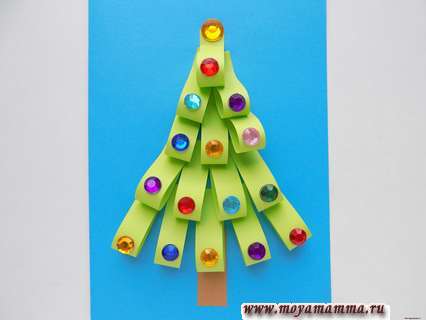 Для изготовления такой открытки мы возьмем:
— бумагу зеленого, голубого, коричневого цвета;
— ножницы с линейкой;
— карандаш с клеем;
— разноцветные стразы.
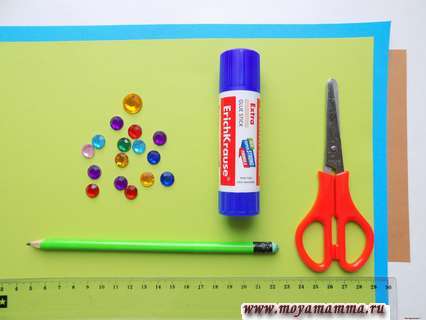 Елочка в нашей поделке будет выполнена из бумажных полосок. Поэтому сначала подготовим их. Для этого на зеленом листе бумаги размечаем полоски шириной 1,5 см, а длиной 21 см. Потом отрезаем ножницами. Всего требуется подготовить 8 таких полосок.
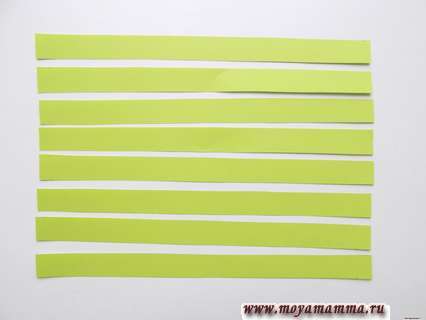 Теперь складываем их вместе и сгибаем пополам. Разрезаем в месте сгиба. Именно такие короткие заготовки и будут основой для создания елочки.
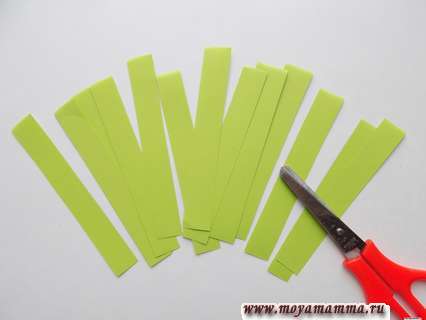 Воспользуемся клеем. Из одной такой полоски формируем своеобразную петельку.
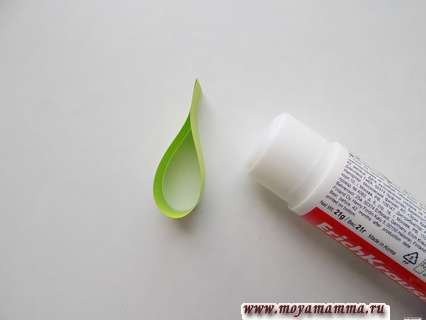 Всего для нашей елочки мы подготовим 15 таких элементов.
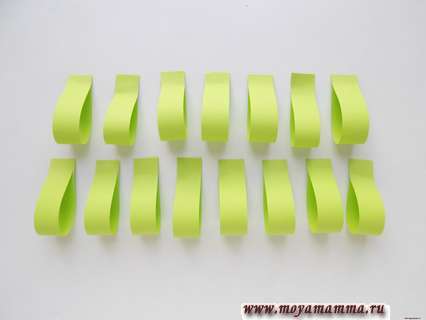 Основу для открытки сделаем из картона, который требуется сложить пополам.
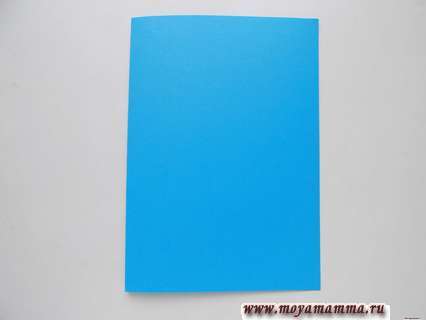 Приклеиваем на него первую зеленую заготовку.
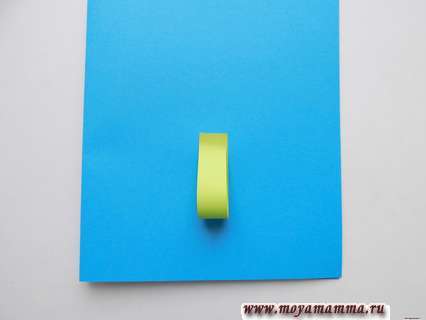 Для нижнего ряда елочки требуется приклеить 5 таких элементов.
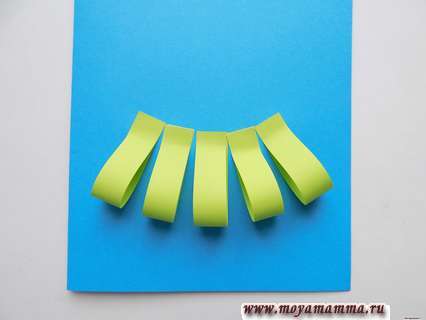 Второй ряд будет состоять из четырех заготовок.
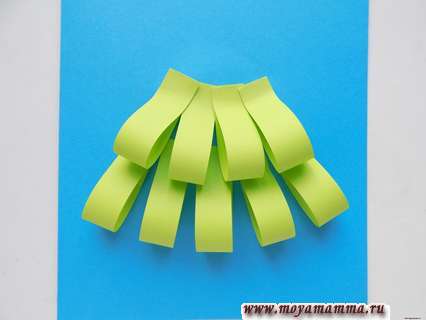 И так постепенно формируем всю елочку, уменьшая количество элементов в каждом ряду.
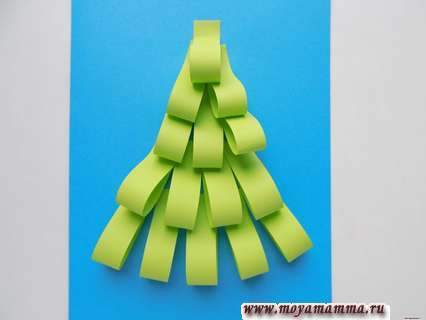 Добавим ствол, который вырезаем из коричневой бумаги в форме небольшого прямоугольника.
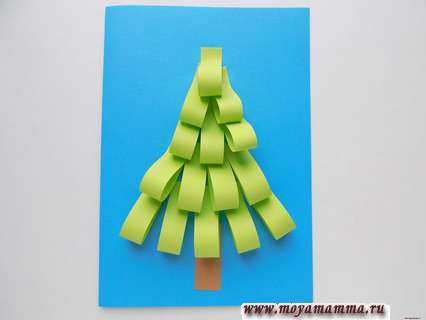 Осталось украсить нашу елочку декоративными стразами, фиксируем их с помощью клея. Такая новогодняя открытка получилась.
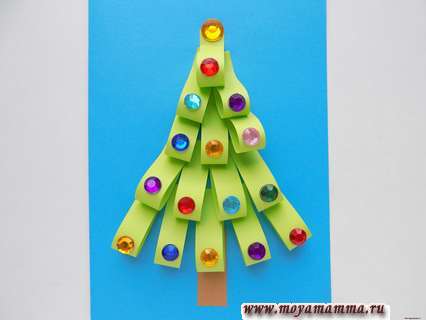